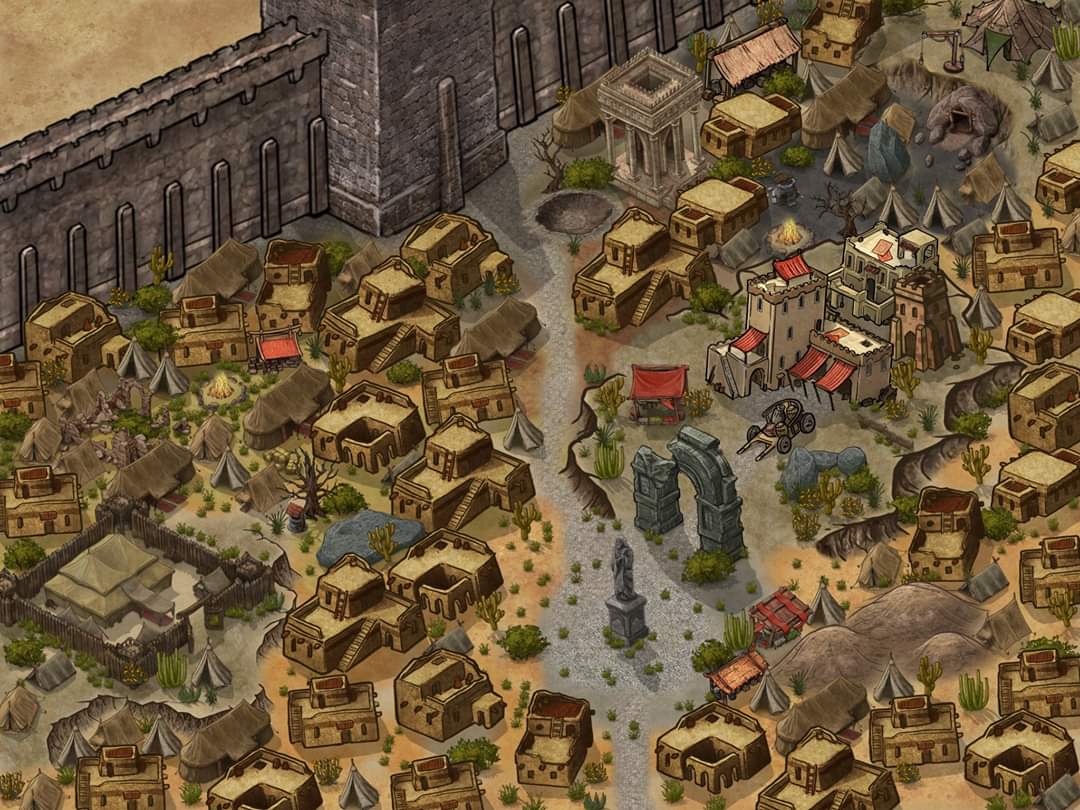 s
T
G3
G4
Guards
G1
G2